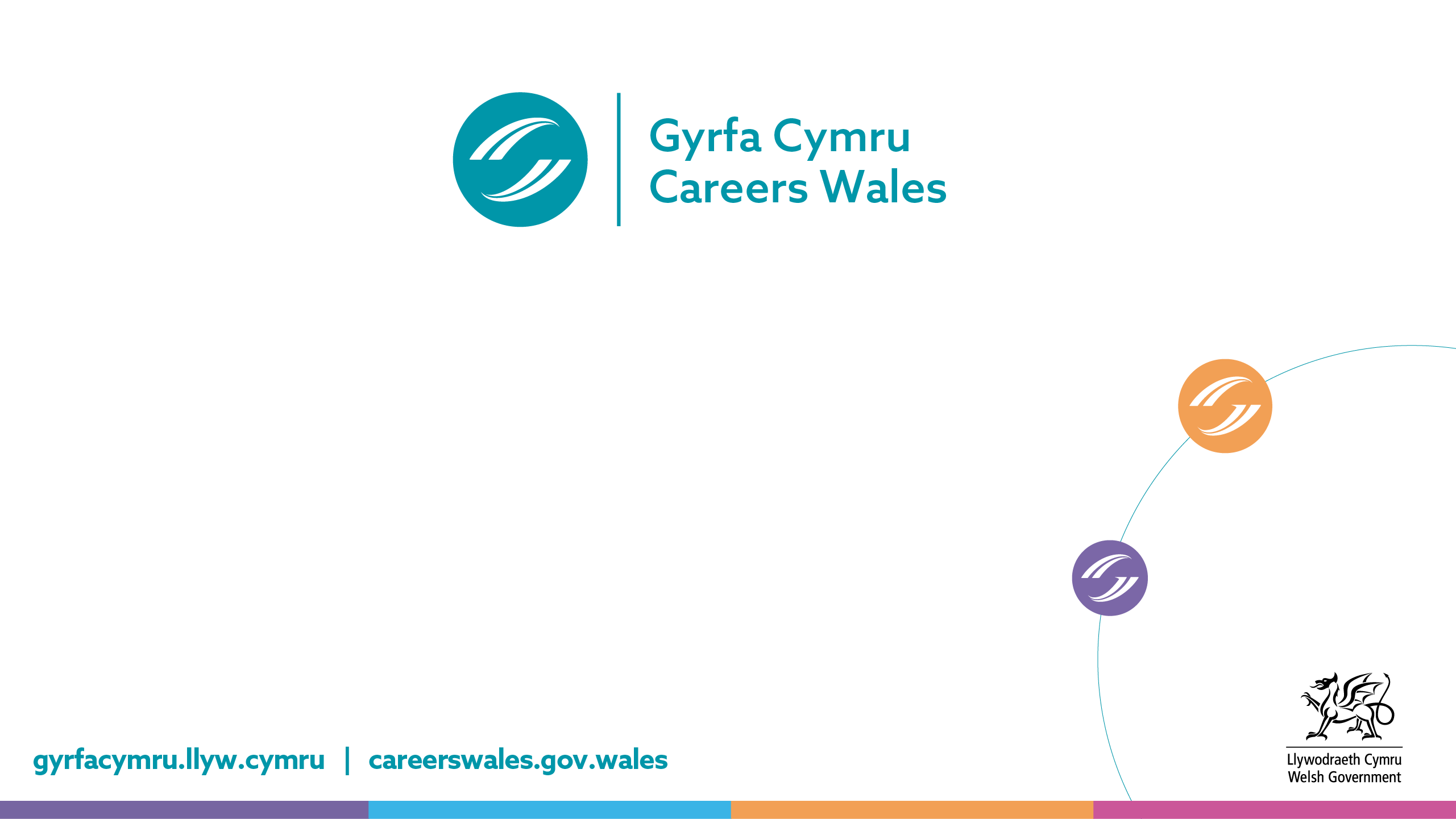 Careers Wales
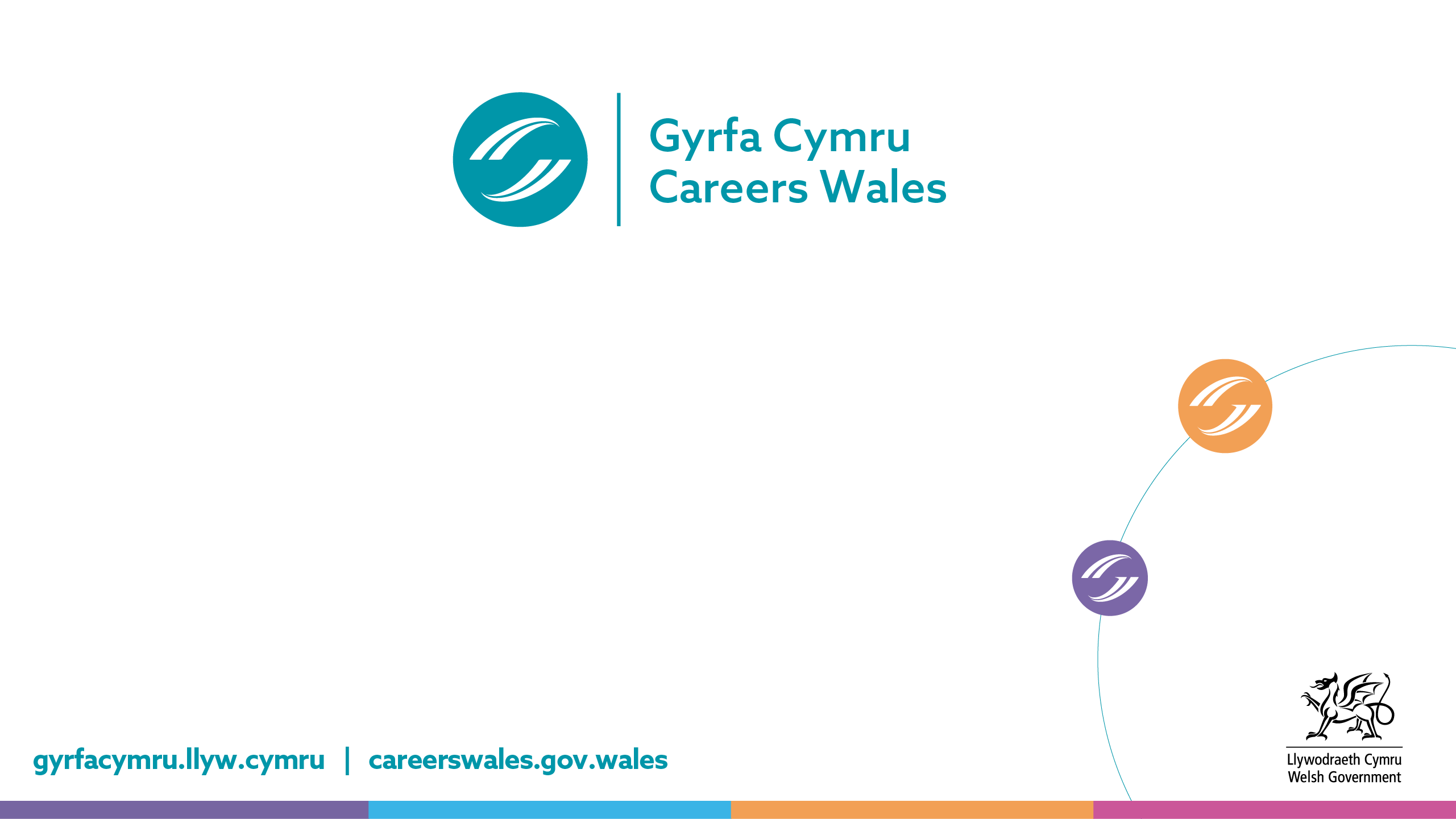 Supporting Young people
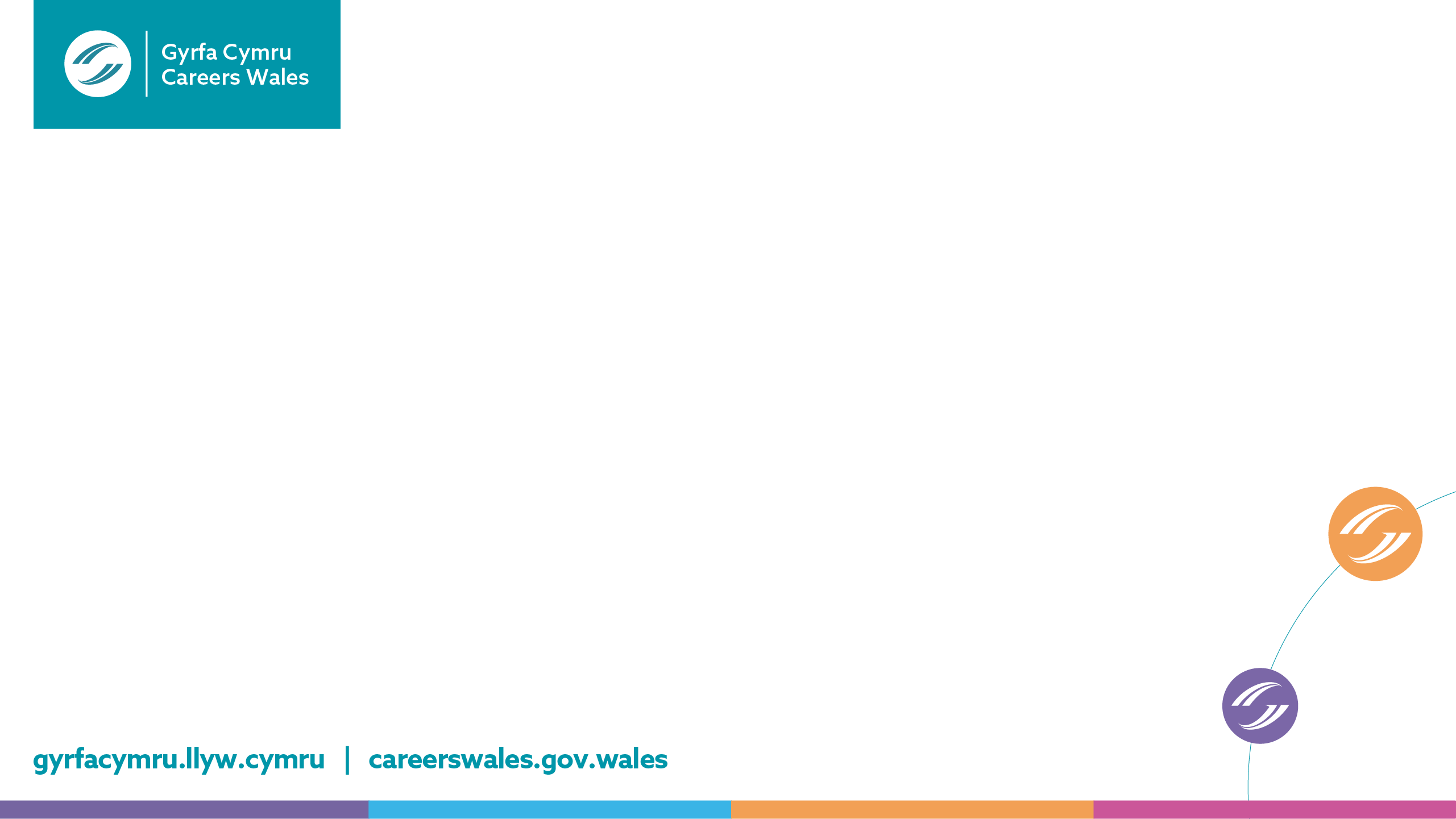 Motivation
Self Awareness
Careers Guidance
Resilience
Opportunity  Awareness
Taking Action
Decision Making
[Speaker Notes: Careers Advisers work with young people in school usually from year 9 onwards. Our role is to help people plan and consider the skills they have to manage their career. Advisers will focus support on the areas that the young person needs/wants to discuss. 

Currently for those with statements of special educational needs we will attend annual reviews and for those leaving school we will identify their support needs and the provision required to meet those needs. This is changing under the new ALN act.]
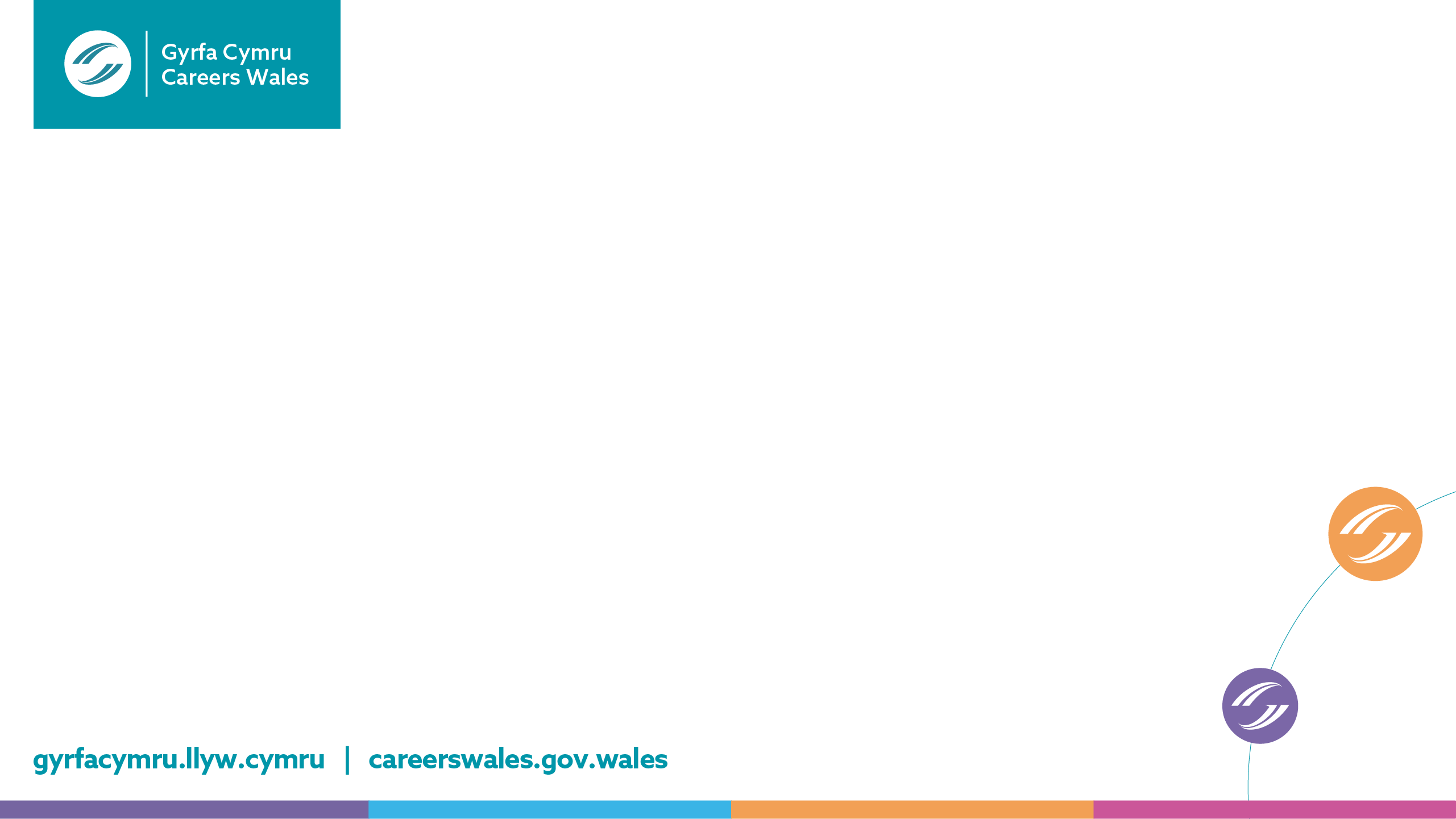 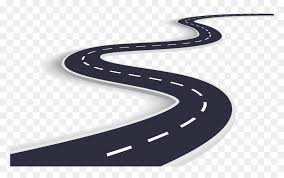 Practical Support
Annual Reviews
Open Days/Visits
Guidance Interviews
Employer Engagement
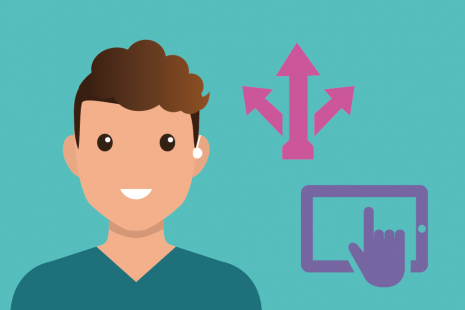 [Speaker Notes: For a young person with more complex needs providing guidance isn’t a one off guidance interview but a process with activities identified to help the young person understand their decisions and move forward.

Need to recognise that people with different types of ALN will need different approaches. For some we may also be dealing with anxieties about moving on from school while others will be ready to leave and will want practical support such as visits, or help to produce a CV or fill in application forms.

CW also arranges employer engagement activities such as visits, talks, tasters, employer events etc tailored to meet needs of particular groups.]
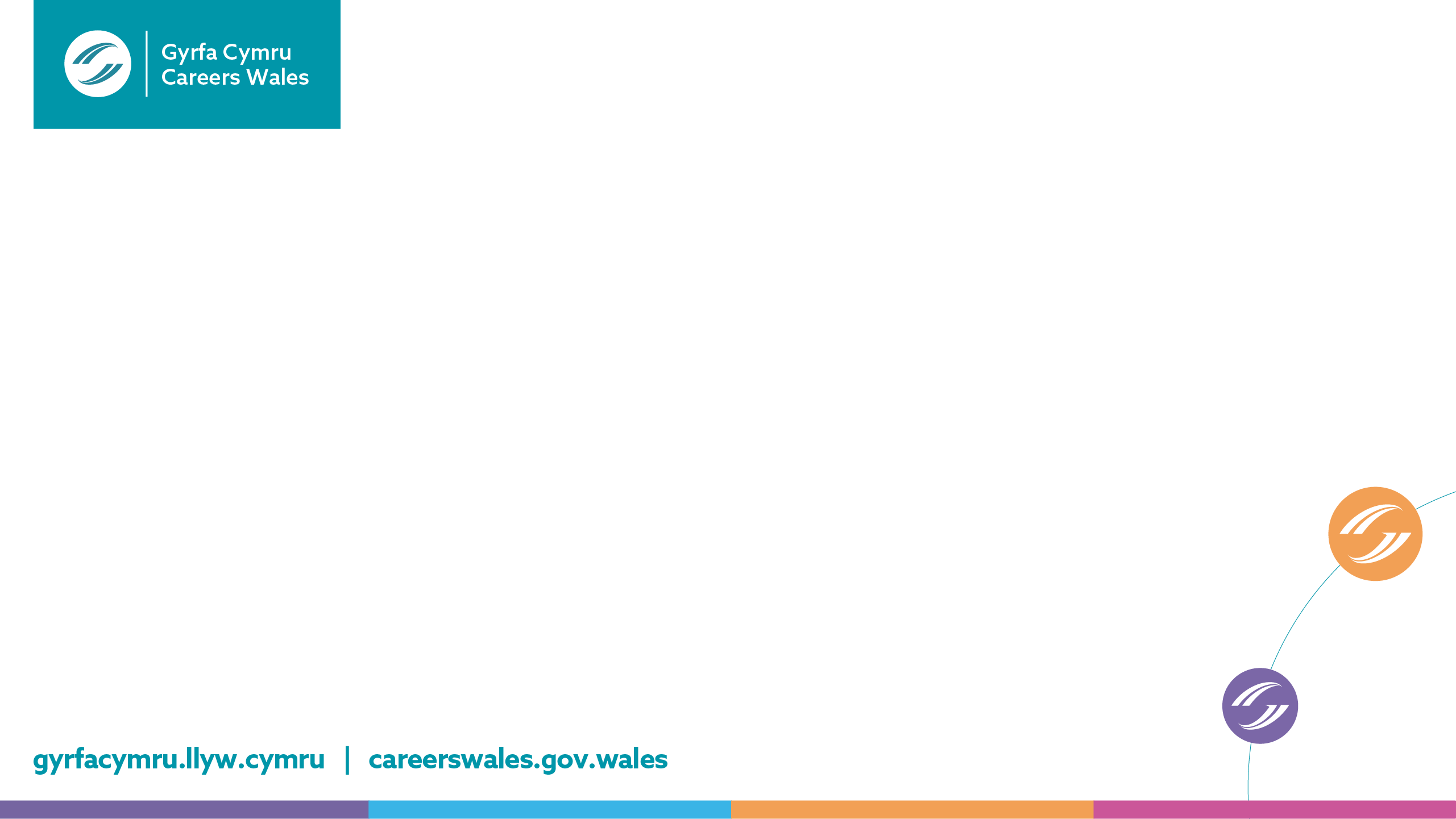 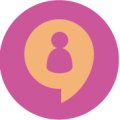 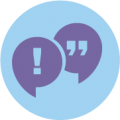 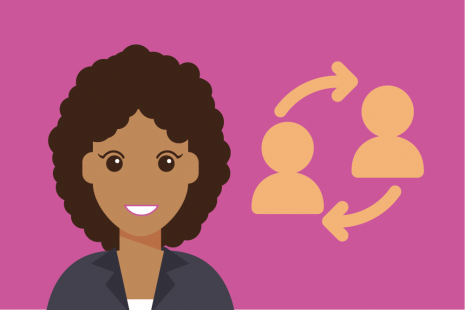 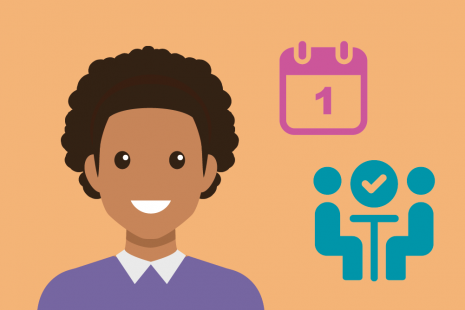 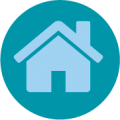 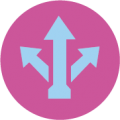 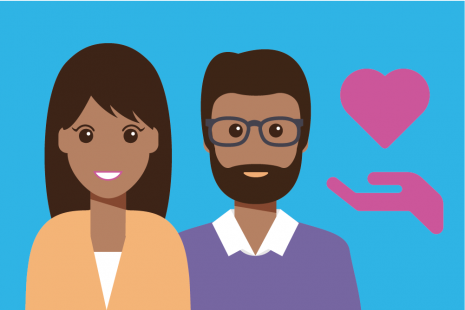 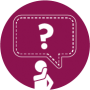 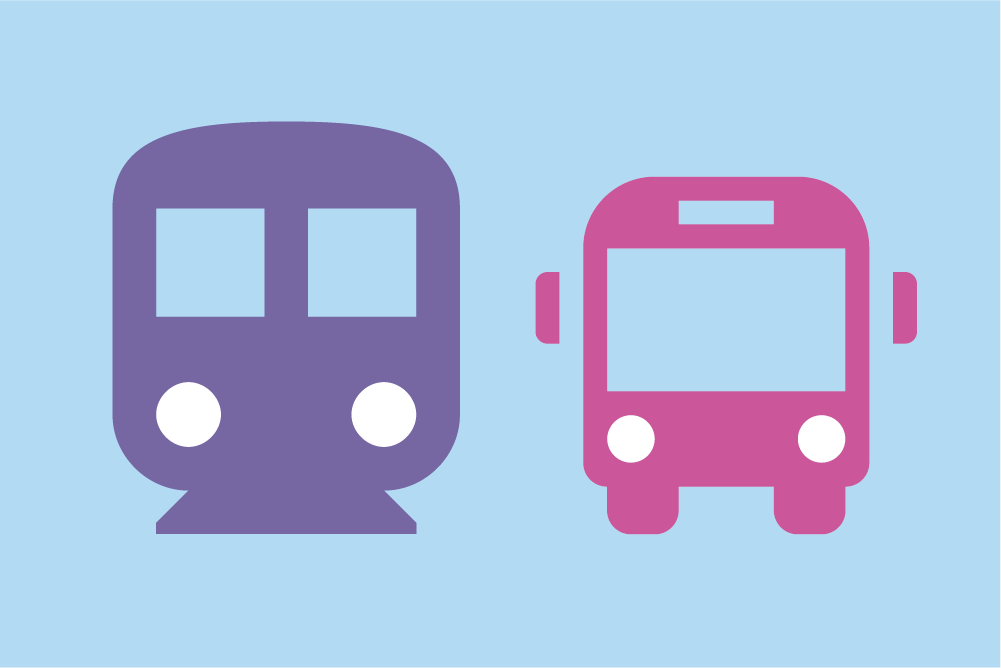 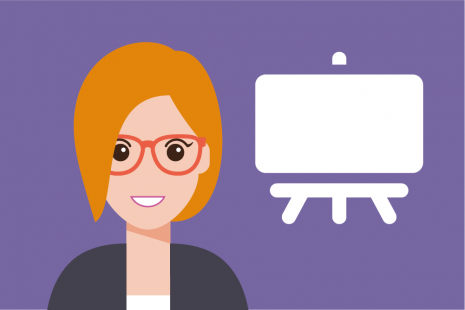 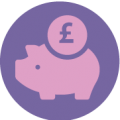 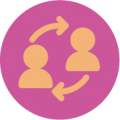 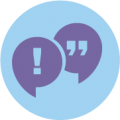 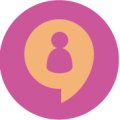 [Speaker Notes: Advisers working with young people with ALN also need to take into account the fact there are lots of people who influence young people – surveys always show that young people are most influenced by their parents, teachers and friends.

As well as having an influence for young people with ALN parents are usually more involved in the decision making process. Advisers need to consider the impact of this and make sure that they support the whole family to help the young person move forward ensuring that they support the young person to fulfil their wishes

Many young people will have other agencies working with them and advisers need to liaise with these agencies and make best use of the information available to support a young person whilst still ensuring impartiality and putting the young person at the centre.]
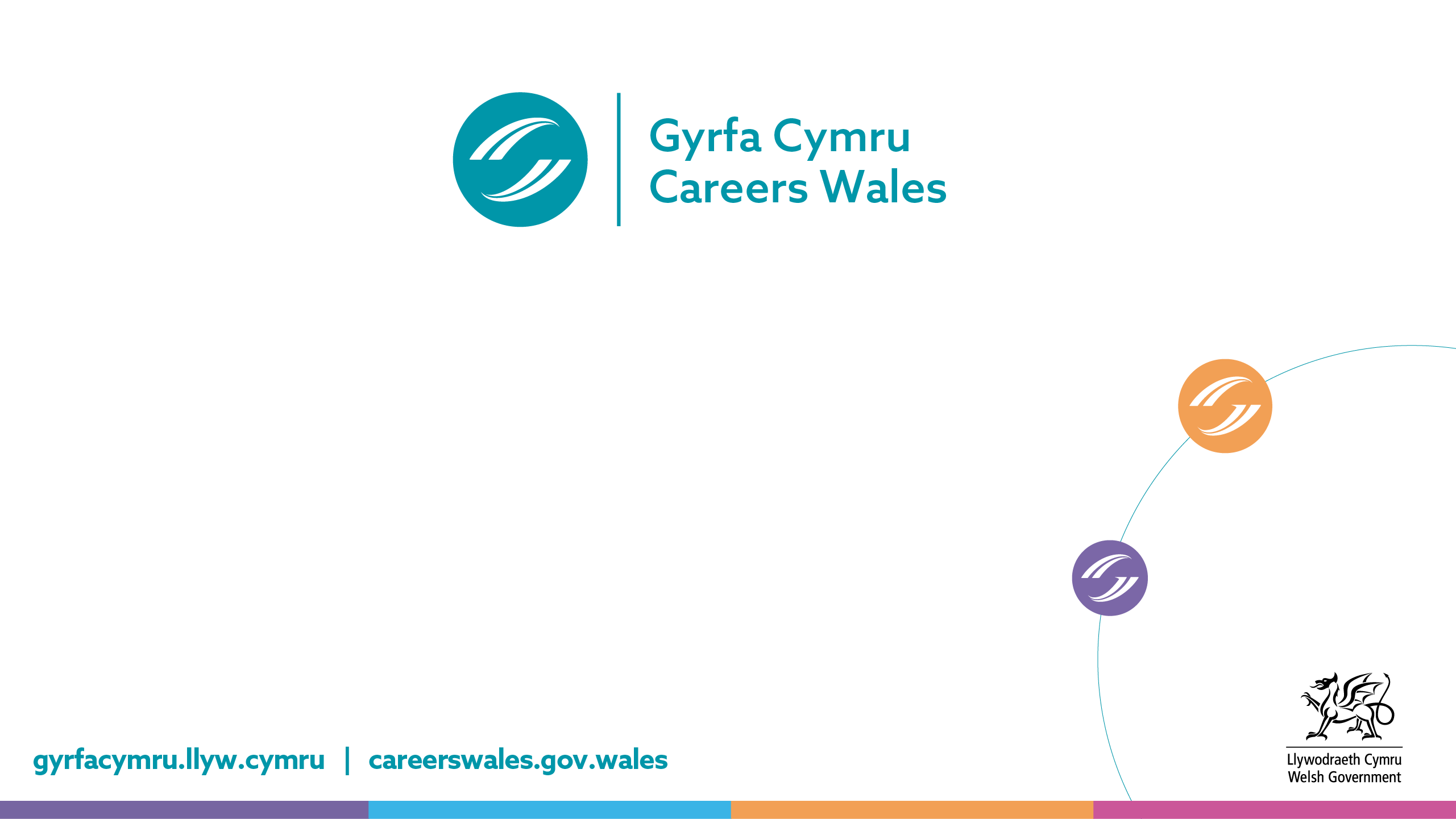 Supporting Adults
Cymru’n Gweithio
#newiddystori
Working Wales
#changeyourstory
Gwasanaeth cyflogadwyedd Cymru 
The employability service for Wales
[Speaker Notes: Slide 1]
Working Wales
Welsh Government’s approach to delivering free, impartial, employability and careers information, advice & guidance

Making it easier for individuals to get to the right support at the right time – reducing the complexity of access to support

An Independent national entry point for employability support, which supports and complements existing channels.

Tailored advice that’s responsive to an individual’s needs and circumstances

Assesses individual needs and barriers to employment 

Impartial Referral and Signposting to ALL appropriate provision
Working Wales • #changeyourstory
Customers
All customers 16+ who have left compulsory  education are eligible for our support, regardless of employment status or personal circumstance, for example;
Unemployed customers needing support to enter employment, or looking for work
Customers who have recently been made redundant or under notice of redundancy
Customers who are currently employed and would like to up-skill via a personal learning account
Customers who are thinking of changing career direction
Furloughed workers
Customers who need support with their employability skills in preparing CV’s, preparing for job interviews, job search and more
Customers in the secure estate and the probation service
Working Wales • #changeyourstory
Support – Customers / Employers
ReAct Extended offer Programme:
Funding programme operated by WG for anyone living in Wales who is facing redundancy
Vocational training grant of up to £1,500 for individuals wishing to access upskilling training.
Employer Incentive up to £3,000
Rapid response team: To support employers and staff facing redundancy.
Customers – under notice of / recently made redundant or unemployed from 1st January 2020

Jobs Growth Wales:
Paid Work Experience programme for young people 16-24
6 months duration
At or above NMW
Additional help and mentoring where needed
Working Wales • #changeyourstory
Support - Customers / Employers
Personal Learning Accounts - Individuals
A Personal Learning Account will allow customers to study part-time and on-line around existing responsibilities.  It will enable customers to obtain the skills and qualifications they need to switch careers and embark on a new pathway

Personal Learning Accounts – Employers 
The aims of the programme for upskilling employers in direct response to Covid-19 are: 
a responsive learning programme, to support employers upskill their employees in key generic skills and qualifications, for example in digital, marketing, production and management.  This will include the foundational economy.  
help support employers that have been impacted by Covid-19 to prepare for their future skills requirements and who may now need to deliver their business in a different way
accessible learning choices to meet the needs of employers and their staff
Working Wales • #changeyourstory
Support continued
Employability Skills Support – 1-2-1 sessions with our Employability Coaches to support customers with writing a CV, interview techniques, prepare for their next interview, online job search skills, social media etc. 

Online learning – https://careerswales.gov.wales/courses-and-training/distance-and-online-learning    

Specialist support – If customers are looking for work but have disability or are struggling with ill heath we can help https://workingwales.gov.wales/how-we-can-help/specialist-support Ellie’s story - https://workingwales.gov.wales/real-life-stories/ellies-story 

Working Wales Support Finder - https://careerswales.gov.wales/support-finder 
 
Local Support Finder – Internal staff directory of local / regional / specialist support

Onward referral & signposting to other support programmes i.e CfW, WULF projects, Active Inclusion, DWP provision, Local authority provision and much more
Working Wales • #changeyourstory
[Speaker Notes: *]
Employer Engagement
Work impartially with employers to understand their needs, future skills demands, opportunities etc.
Engage with existing Stakeholders / partner networks supporting employers across the region with a co-ordinated approach
To gather local labour market intelligence to inform Working Wales delivery staff and customers 
To actively seek employment and training opportunities for Working Wales customers
To provide information and support for employers e.g. recruitment, redundancy, new education and training developments and Welsh Government support programmes.
Work Advice Wales • #changeyourstory
WG Employer Campaign
Apprenticeships
ReACT
Employability Skills Programme
Traineeships
Community Employability Programmes
Kickstart
Jobs Growth Wales
Go Wales – Achieve through work experience
Inclusive apprenticeships
Access to Work
Personal Learning Accounts
Wales Union Learning Fund
Flexible Skills Programme
Work Advice Wales • #changeyourstory